После заключения социального контракта гражданин берет на себя обязательства:
предпринимать активные действия по выполнению мероприятий, предусмотренных социальным контрактом и программой социальной адаптации; 

ежемесячно, в период действия контракта, не позднее 3 числа месяца, следующего за месяцем реализации плана мероприятий, предусмотренного программой социальной адаптации, представлять в комплексный центр социального обслуживания населения по месту жительства отчет о выполнении мероприятий, предусмотренных  программой социальной адаптации, а также целевом расходовании средств государственной социальной помощи.

Условия:
Отсутствие в собственности членов семьи заявителя недвижимого имущества, сдача в аренду которого может приносить доход;
Все члены семьи дали согласие на получении госсоцпомощи на основании социального контракта.

Заявление о предоставлении госсоцпомощи на основании социального контракта подается через единый портал предоставления государственных и муниципальных услуг (функций), многофункциональный центр предоставления государственных и муниципальных услуг или в Комплексный центр социального обслуживания населения по месту жительства.
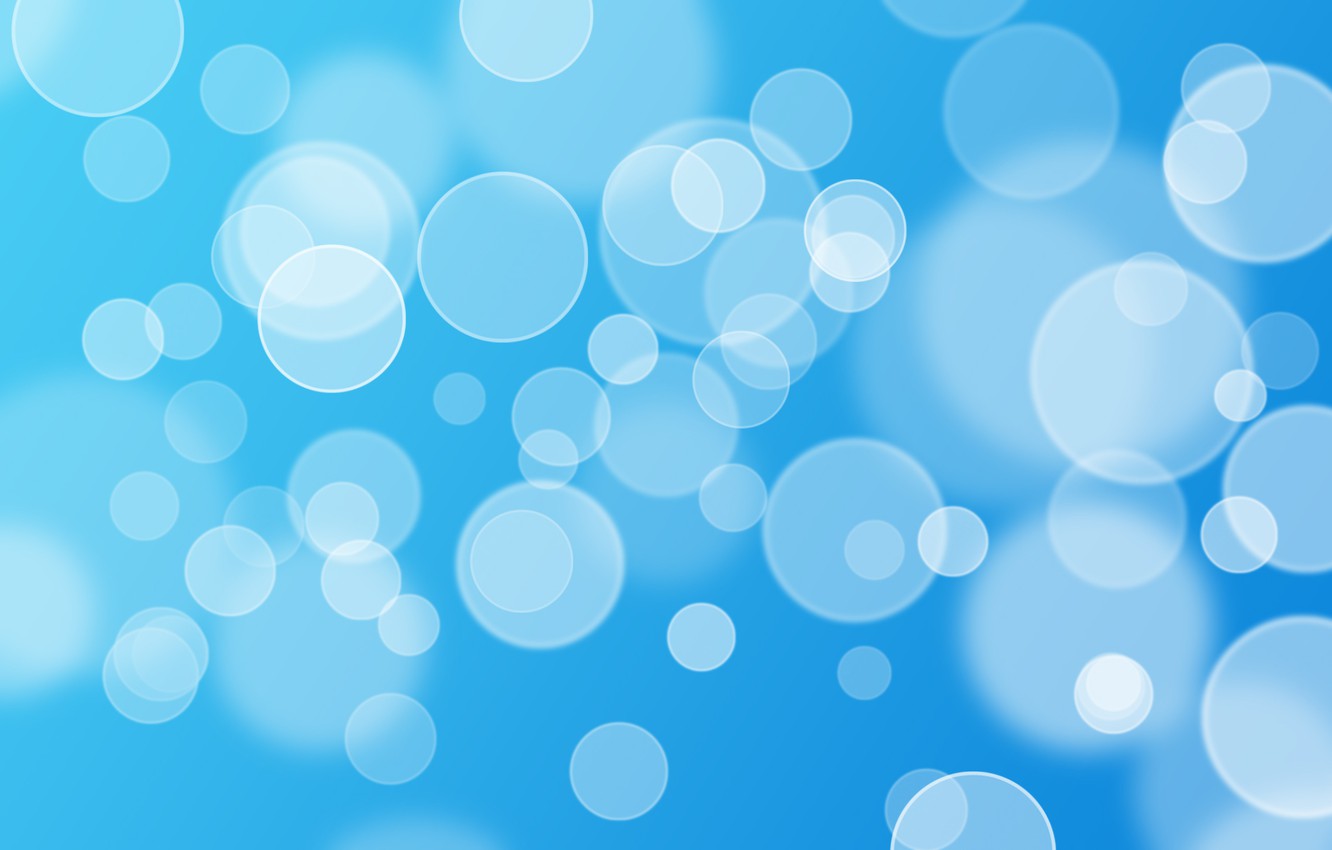 ПАМЯТКА
Предоставление государственной социальной помощи на основании социального контракта
ОСУЩЕСТВЛЕНИЕ
 ИНЫХ МЕРОПРИЯТИЙ, НАПРАВЛЕННЫХ 
НА ПРЕОДОЛЕНИЕ ГРАЖДАНИНОМ ТРУДНОЙ ЖИЗНЕННОЙ СИТУАЦИИ
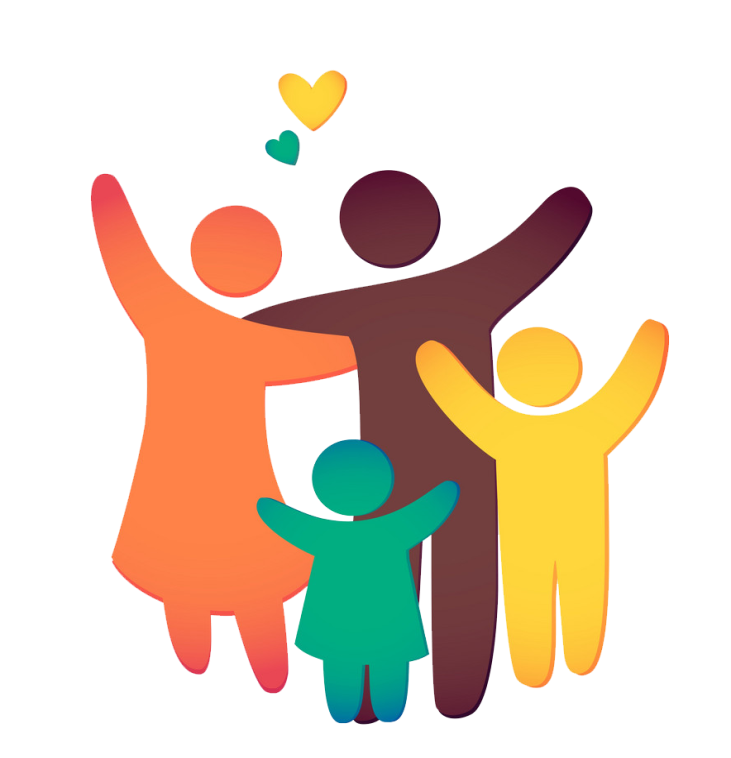 ГДЕ ПОЛУЧИТЬ ДОПОЛНИТЕЛЬНУЮ ИНФОРМАЦИЮ

Информацию об адресах, телефонах территориальных органов социальной защиты населения – Комплексных центрах социального обслуживания населения можно получить позвонив 8 800 100 000 1 «Единый социальный телефон» либо на сайте Министерства социального развития Оренбургской области http://msr.orb.ru/
Социальный контракт – программа новых возможностей
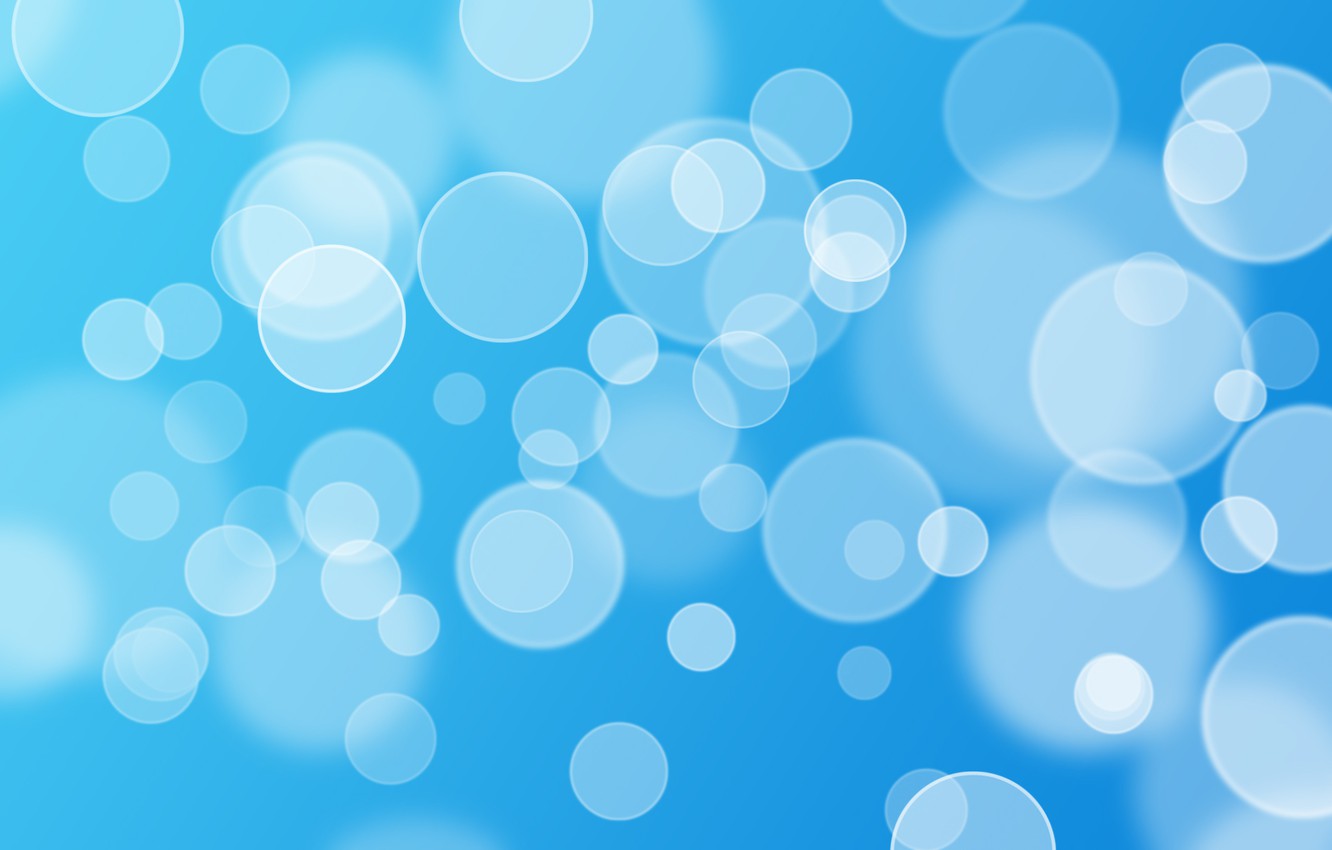 Социальный контракт - соглашение, заключенное между ГКУ Оренбургской области «Центр социальной поддержки населения» (далее ЦСПН) и малообеспеченным гражданином (семьей), в соответствии с которым ЦСПН обязуется осуществлять денежную выплату, а гражданин выполнять мероприятия, предусмотренные разработанной для него программой социальной адаптации по одному из мероприятий, указанному в ст. 3 Закона Оренбургской области от 16.04.2020                    №2180/581-VI-ОЗ «О предоставлении отдельных видов государственной социальной помощи в Оренбургской области», в том числе на осуществление иных мероприятий, направленных на преодоление трудной жизненной ситуации.
Получатели – малоимущие семьи, малоимущие одиноко проживающие граждане, имеющие среднедушевой доход ниже величины прожиточного минимума, установленного в Оренбургской области в расчете на душу населения и относящиеся к следующим категориям:
- Семьи с несовершеннолетним ребенком (детьми).
- Семьи, в которых осуществляется уход за совместно проживающими близкими родственниками (родителями, супругой (супругом), детьми), в случае получения ежемесячной компенсационной выплаты неработающим трудоспособным лицом, осуществляющим уход за инвалидом I группы, а также за престарелым, нуждающимся по заключению лечебного учреждения в постоянном уходе либо достигшим возраста 80 лет, либо получения ежемесячной выплаты неработающим трудоспособным лицом, осуществляющим уход за ребенком-инвалидом в возрасте до 18 лет или инвалидом с детства I группы, выплачиваемых Фондом пенсионного и социального страхования Российской Федерации в предусмотренном законодательством Российской Федерации порядке.
- Одиноко проживающие инвалиды.
- Одиноко проживающие граждане (или супружеские пары) пожилого возраста: мужчины – старше 60 лет, женщины – старше 55 лет.
- Семьи (одиноко проживающие граждане) в случае утраты ими имущества первой необходимости либо утраты (повреждения) жилого помещения в результате стихийных бедствий и других чрезвычайных ситуаций бытового, природного или техногенного характера при условии, что указанная чрезвычайная ситуация произошла в течение 12 месяцев, предшествующих дню обращения с заявлением о заключении социального контракта.
- Семья гражданина, участвующего в специальной военной операции на территориях Украины, Донецкой Народной Республики, Луганской Народной Республики, Запорожской и Херсонской областей.
- Лица из числа детей-сирот и детей, оставшихся без попечения родителей, в возрасте от 18 до 25 лет.
Осуществление мероприятий, направленных на преодоление трудной жизненной ситуации:
удовлетворение текущих потребностей в приобретении товаров первой необходимости, одежды, обуви;
удовлетворение текущих потребностей в приобретении товаров для ведения личного подсобного хозяйства;
необходимость в приобретении лекарственных препаратов, в лечении, прохождении профилактического медицинского осмотра, в целях стимулирования ведения здорового образа жизни;
обеспечение потребности семьи в товарах и услугах дошкольного и школьного образования.
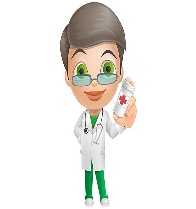 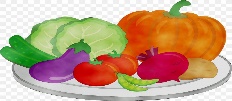 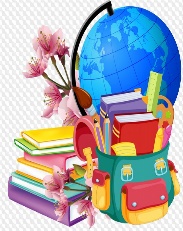